Figure 3. Inner cortical plate surfaces of typical fetal brain anatomies between 21 and 28 GW. Colors represent surface ...
Cereb Cortex, Volume 22, Issue 1, January 2012, Pages 13–25, https://doi.org/10.1093/cercor/bhr053
The content of this slide may be subject to copyright: please see the slide notes for details.
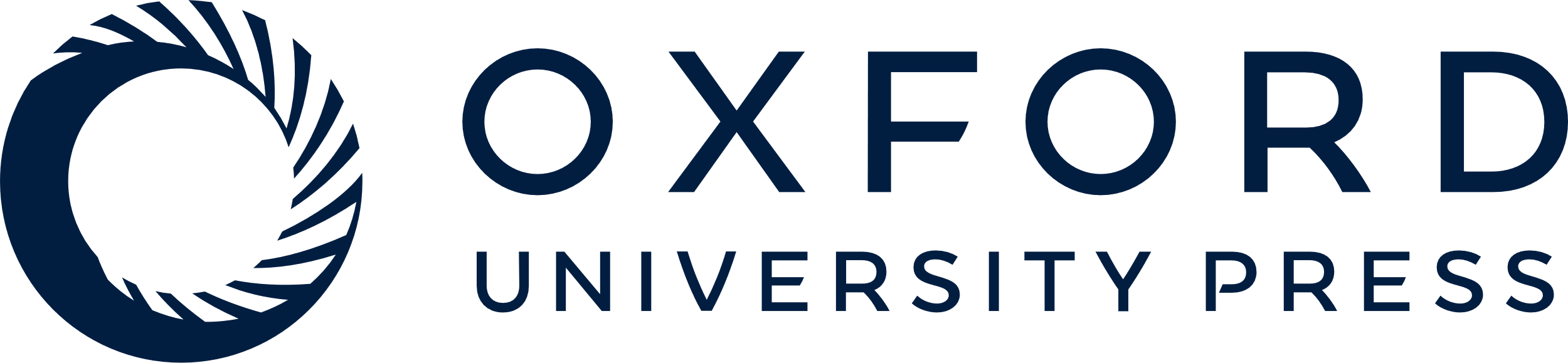 [Speaker Notes: Figure 3. Inner cortical plate surfaces of typical fetal brain anatomies between 21 and 28 GW. Colors represent surface area measured within a cortex mask in the native space of each subject. The age-related increase in the surface area can be attributed to both the overall brain growth and the early cortical folding.


Unless provided in the caption above, the following copyright applies to the content of this slide: © The Author 2011. Published by Oxford University Press. All rights reserved. For permissions, please e-mail: journals.permissions@oup.com]